Improving Work Place Morale:
A Focus for
 the Future
Facilitating Inquiry      NURS 603     Athabasca University     Winter 2016     Professor Jack Yensen
Researchers:
Laura Roberts

Pamela Condon

Kari lee MacDonald
Purpose
The aim of the study is not only to identify  factors that contribute to low  work place but examine more closely the effects of absenteeism and high turn over rates on morale. We hope in discussing components of an ideal work place we will provide direction for future studies aiming to increase morale in health care settings.
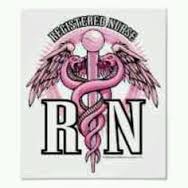 Research Problem
In order to fulfill our purpose we decided to conduct a mixed method study. First we administered a qualitative focus group by interviewing and facilitating discussion of three frontline nurses from three diverse nursing settings (acute, critical care and community) across eastern Canada. We then compiled and  sent out a nine piece questionnaire to a diverse group of seventeen health care professionals in our class to provide further evidence of our findings. Through focusing on identifying contributing factors to low staff morale that subsequently result in increased sick time this study aims to  identify ways to increase staff morale, in turn decreasing sick time use and staff turnover.
Literature Review
Management Style

 Workload

 Staffing issues

 Teamwork
[Speaker Notes: Management style was the most widely discussed influence on work place morale through reviewing the literature with a higher morale being associated with supportive management with collective decision making (Sellgren, Ekvall, & Tomson, 2006; Tuckett, Parker, Eley, & Hegney, 2009; Malloy & Penprase, 2010; Casida & Parker, 2011)

Increased workload and job expectations were negatively associated with work place morale and shown to cause employee dissatisfaction (Rauhala et al., 2006; Lowe, Santamaria, Tacey, Rowe, 2015)

Staffing issues related to not only inadequate staffing to meet patient demands and work load expectations but also inappropriate mix of staff with imbalance of more and less experienced staff were identified as major issues impacting work place morale (Anzai, Douglas, & Bonner, 2014; Eley, Francis, & Hegney, 2014).

The work ethic of coworkers was also an identified issue among health care settings and was identified that coworkers felt resentful when others were not working to their full potential and fearful for patient safety (Tuckett, Parker, Eley, & Hegney, 2009). Supporting this finding it was also identified that effective team work in a working setting can have a very positive effect on morale (Berg, Harshbarger, Ahlers-Schmidt, & Lippoldt, 2016).]
Lab 1: Qualitative Methodology
Focus Group

 Participants & Setting

 Procedure
[Speaker Notes: Focus Group: A focus group is defined as a “small group of people who are assembled and asked to express their perspectives about a particular issue” (Leedy & Ormrod, 2013, p. 368).

History: Focus groups were first developed as a strategy to obtain information for marketing purposes but have gained increasing popularity for use in health care research (Then, Rankin, & Ali, 2014).

Participants and Setting: For the qualitative portion of our mixed methods study three participants were selected. These participants are all currently working towards their masters in nursing at Athabasca University through distance. All participants are female, nurses, but hail from unique backgrounds. One participant is a nurse manager in primary care, another works in a hospital setting floating to different acute care units, while the other participant works as a tele-health nurse counselor.

Procedure: We selected scenario two which deals with the progressive decline noticed in work morale in hospital settings over the past several years and the influence sick time and high turn over rates have on this phenomena. We then narrowed down our focus and developed our research problem. From there we reviewed available literature on this topic and constructed 4 solid questions for our focus group which will be presented on the next slide. Each participant answered questions and submitted these to our online group forum and additionally we had a live chat to further discuss our answers to simulate a more realistic focus group.]
4)   Illustrate what your ideal workplace environment would look like and how it would be operate in order to provide the highest level of work place morale for its employees.
Focus Group Questions
Outline any positive factors (including both intrinsic and extrinsic) which influence your work morale 

Outline any negative factors (including both intrinsic and extrinsic) which influence your work morale 

 Describe a situation or situations in which either personal or collegial sick time or staff nurse turnover rates had an impact on your work place environment and morale.
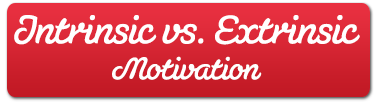 Limitations
Small sample size


 Lack of non-verbal cues


 No designated moderator
[Speaker Notes: To be most effective there should be at least four participants in a focus group, we only had three participants (Then, Rankin, & Ali, 2014). 

Non-verbal cues were not able to be considered as the focus group was conducted online causing a limitation to data collection (Then, Rankin, & Ali, 2014).

As all participants were also researchers of the study the choice of a moderator was difficult therefore we did not have a set person to keep us on track for discussion (Then, Rankin, & Ali, 2014).]
Results
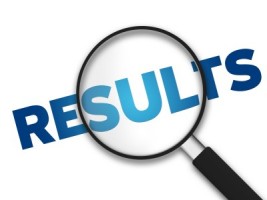 Management style

 Work environment, workload, and high turn over 

 Flexible scheduling, sick time, and adequate resources 

 Interprofessional collaboration

 Staff mix

 Small work setting
[Speaker Notes: The above depicts the main themes which emerged from the focus group discussion of the previously presented questions. The major theme and most discussed topic was management style. It was identified that the type of leadership in the work place had the potential to either positively or negatively influence morale. Lack of support from colleagues and leaders in any organization can have negative consequences, but perceived support has positive effects (Westerberg & Tafvelin, 2013). Please refer to our draft assignment documentation for further elaboration on each theme, specifically appendix B for direct quotes from participants.]
Discussion & Implications
Supportive management

 Flexible scheduling

 Effective communication 

 Staffing concerns

 Small work place settings
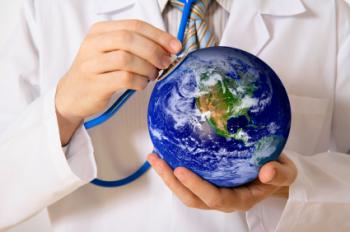 [Speaker Notes: In this section of our report we further examined each segment of the previous results section to break down effective and ineffective elements of the work place. We also identified what constituted an ideal work place for the three participants with provides implications for further research to more thoroughly examine these elements. One of the most interesting findings was that each member had worked in both large and small scale work settings and identified on average that smaller work settings have much higher morale as members work together more effectively, have closer relationships, communication, equality, and enhanced education. Feeling appreciated and more than “just another number.”]
Lab 2 Quantitative Methodology
Methodology
Results
Discussion
[Speaker Notes: Online item survey: A nine item online fluid survey was distributed. A fluid survey is an engaging survey to collect information (FluidSurveys, 2016)
Participants: Survey was emailed to 17 participants (n=17) in the Athabasca University NURS/MHST603 Facilitating Inquiry course, including 10 RN’s, 3 Nurse managers/health care administrator/clinical nursing instructor, 2 NP’s, 1 dietician and 1 unknown.

Procedure: Nine survey questions were developed and then reviewed by class instructor prior to distributing online via fluid survey website to participants re: workplace morale and effects on sick time and staff turnover. Available literature was reviewed and definitions provided to ensure participants were informed of terms used in survey.]
Lab 2 Methodology
A nine item online fluid survey was distributed online

Survey was emailed to 17 participants (n=17) in the Athabasca University NURS/MHST603 Facilitating Inquiry course, including 10 RN’s, 3 Nurse managers/health care administrator/clinical nursing instructor, 2 NP’s, 1 dietician and 1 unknown with 100% participation.

Procedure: Nine survey questions (regarding: workplace morale and effects on sick time and staff turnover) were developed and then reviewed by class instructor prior to distributing online via fluid survey website to participants 

Available literature was reviewed and definitions provided to ensure participants were informed of terms used in survey.
[Speaker Notes: A fluid survey is an engaging survey to collect information (FluidSurveys, 2016)]
Limitations
Small sample size of this study (n=17) is a significant limitation


Purposeful sampling was not feasible due to time constraints


Shift length was not identified in the study or if participants worked days, nights or a combination, these are identified as a limitation within this study.
Results
Main factors identified as leading to increased absenteeism:
82% agreed mental and physical fatigue as main contributors
47% identified fear of denial of vacation 
41% identified co-workers
[Speaker Notes: Identifiable factors that were recognized in the nine item survey distributed to participants (n=17)]
Results
Factor identified to improve and positively effect workplace environment: 
 100%  agreed management styles positively affected their performance and sense of autonomy at work.
Results
Factors identified as contributing to low staff morale:
100% identified lack of team work
 88% identified increase complaints of poor work conditions
76% identified increased sick time usage and lack of productivity
Results
Factors identified as consequences of increased absenteeism and staff turnover:
88% identified mental fatigue and feelings of frustration and/or helplessness
82% identified low morale
76% identified physical fatigue
Discussion
65% of participants found absenteeism and 40% of participants found increasing staff turnover to be a serious concerns at their place of work a serious concern that lowers staff morale 
 Main contributing factors identified were improper staff mix ratio and feeling underappreciated or like a number not a person which can lead to mental and physical fatigue as identified as consequences of low staff morale seen with increasing absenteeism and increased staff turnover.
Identification and Synthesis
From both qualitative and quantitative data analysis management or leadership style was identified as the factor which had the greatest impact on work place morale; both positively or negatively

This is due to the direct effect that the role of management has on:
feelings of low morale, such as: high workload, high turnover, employee absenteeism, improper staff ratio mix, feelings of un-appreciation, and physical and mental exhaustion 

To be an effective manager we identified that this entails listening to suggestions of the staff, respecting staff opinions, and working with staff to solve problems
Conclusion
THANK YOU!
[Speaker Notes: Nurses are demanding and expecting higher quality work environments which includes effective management to lead them (Lowe, 2006). 

By identifying key issues which affect work place morale these leaders have the power to make important changes and improve morale (Lowe, 2006)]
References
Casida, J., & Parker, J. (2011). Staff nurse perceptions of nurse manager leadership styles and outcomes. Journal Of Nursing Management, 19(4), 478-486 9p. doi:10.1111/j.1365-2834.2011.01252.x

Fluid Surveys. (2014). Privacy policy. Retrieved from  http://fluidsurveys.com /about /privacy/

Leedy, P.D., & Ormrod, J.E. (2013). Practical research: Planning and design (11th ed.). Upper Saddle River, NJ: Pearson.

Lowe, G. (2006).  Making a measurable difference: Evaluating quality of work life interventions.  Retrieved from http://cna-aiic.ca/~/media/cna/page-content/pdf-en/making_a_measurable_difference_2006_e.pdf.

Malloy, T., & Penprase, B. (2010). Nursing leadership style and psychosocial work environment. Journal Of Nursing Management, 18(6), 715-725. doi:10.1111/j.1365-2834.2010.01094.x
References
Then, K. L., Rankin, J. A., & Ali, E. (2014). Focus Group Research: What Is It and How Can It Be Used?. Canadian Journal Of Cardiovascular Nursing, 24(1), 16-22.

Tuckett, A., Parker, D., Eley, R., & Hegney, D. (2009). 'I love nursing, but..' - qualitative findings from Australian aged-care nurses about their intrinsic, extrinsic and social work values. International Journal Of Older People Nursing, 4(4), 307-317.

Sellgren, S., Ekvall, G., & Tomson, G.  (2006). Leadership styles in nursing management: Preferred and perceived.  Journal of Nursing Management, 14, 348-355. doi: 10.1111/j.1365-2934.2006.00624.x

Westerberg, K., & Tafvelin, S. (2014).  The importance of leadership style and psychosocial work environment to staff-assessed quality of care: Implications for home help services.  Health and Social Care in the Community, 22(5), 461-468. doi: 10.1111/hsc.12084